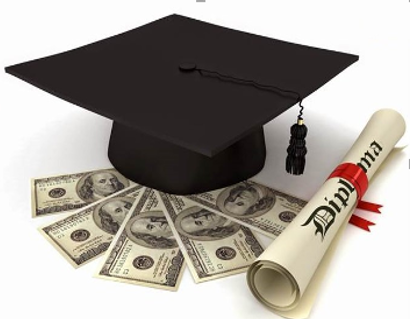 Paying for College
Know the Facts
Steps to Complete your FAFSA
Step 1

Apply for a FSA ID
Step 2

Complete your FAFSA
Step 3

Review your SAR
Step 4

Verification Documents
Step 5

Check your AID
Wrap-Up

Important Dates
Office of Student Financial Aid
Building A, Student Services
Summer Hours:  Monday – Thursday, 8-4, Friday, 8-12
bccfinancialaid@brunswickcc.edu
Step 1
Apply for FSA ID
If you have never filed a FAFSA, or have not set up a FAFSA User ID:
On the internet, go to the  Student Aid Government website
Click on the “Create an Account” Button
Create an ID for yourself
If needed, also create a FSA ID for one of your parents
Step 2
Complete your FAFSA
Use the FAFSA ID and password you just created in Step 1 to log into Student Aid Government Website  to complete your FAFSA. 

Before you begin, have on hand:
Latest tax return, including Schedule C
W-2 Forms
Current Bank Statements
Records of other savings and investments information
Select Year 2021-2022, and enter School Code 015285
Step 3
Review your SAR
After you submit your FAFSA form, you will receive a Student Aid Report (SAR) Report that summarizes the information entered on your FAFSA Application.  Make sure to review your Student Aid Report for accuracy.

For additional information, on the internet go to the Student Aid Government Website
Step 4
Verification Documents
Some students may be selected for verification by the Department of Education. The verification process aims to ensure accurate information is used in financial aid awarding and requires student submission of additional documentation to support information entered on the FAFSA.

The Financial Aid Office will contact you through your student email and/or personal email address provided on your FAFSA application.
Obtain the verification forms through BCC’s Financial Aid webpage, BCC's Financial Aid Webpage.
Step 5
Check your AID
Check the status of your Financial Aid application by logging into  your Self-Service account.
Go to BCC's MyBCC Webpage
Click the Self-Service Icon 

Select the Financial Aid tab
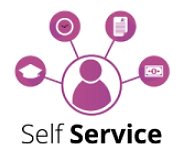 Wrap-Up
Important Dates
Steps 1-5 must be completed before funds may be applied to your student account in time for registration:
Semester	Submission Date
Fall		       June 15
Spring		November 15
Summer	April 1
To process your application, all of the following must occur: 
Your FAFSA must be submitted and completed (including all required verification forms).
Official high school and college transcripts must  be on file in Admissions.
You must be accepted as a “student” in a Pell eligible Program of Study.

If you apply or provide verification documents after the submission date, the Office of Financial Aid will do its upmost to process your FAFSA prior to the start date of the term.  In some instances, however, you may need to pay tuition/fees out-of-pocket or setup a Payment Plan until your FAFSA application is completed.
Brunswick Guarantee
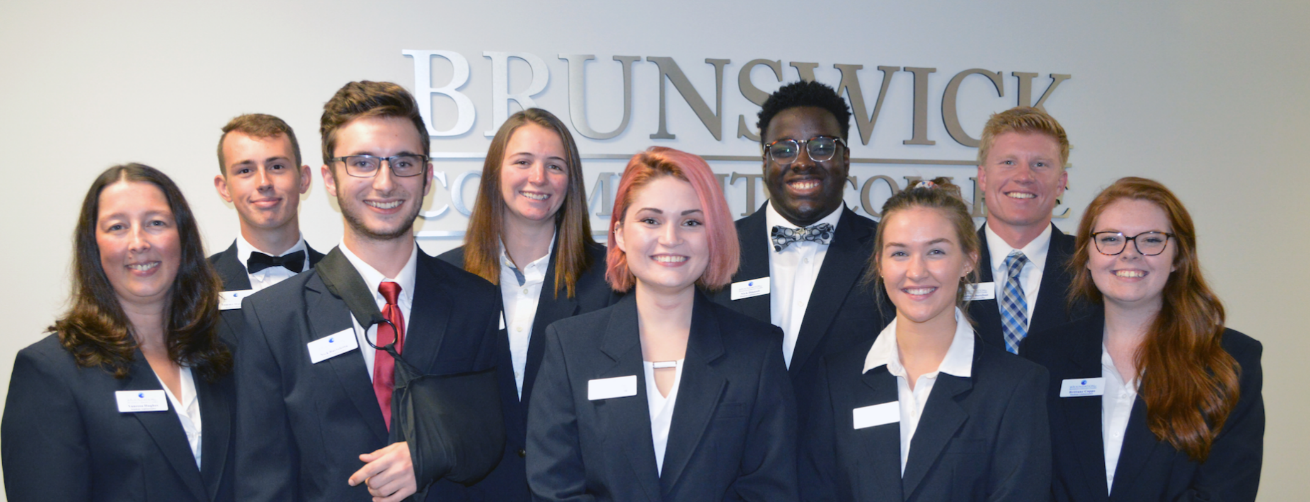 Brunswick County high school students who graduate with a 2.3 GPA and BCC GED/Adult High School diploma recipients are eligible to pursue a degree, diploma or certificate at Brunswick Community College at no cost.  Free tuition, books and no fees!  
Stop by the Office of Student Services to see if you qualify.   To apply, complete both a Free Application for Federal Student Aid and  Scholarship Application. 
Each year there are also more than 100 Universal Scholarship opportunities.  Submit a Universal Scholarship Application to apply!  
The Universal Scholarship Office is located in Building A, 2nd Floor.
Accepting Applications
Universal scholarship:  March 1-May 31st
Universal Scholarship Website
Brunswick Guarantee:  Offered year-round
Brunswick Guarantee Website